Rada vlády pro lidská práva
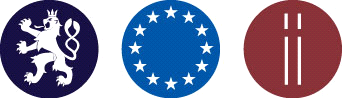 Výbor pro práva dítěte
Sjednocení systému péče o děti
rizika roztříštěného systému
absence výkonného koordinačního mechanismu
výhradní role výboru v systému
dlouhodobá zkušenost a vysoké odborné kapacity z různých sektorů
podnět Výboru již z roku 2015
1
Rada vlády pro lidská práva
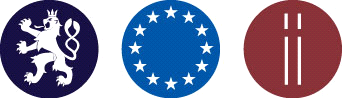 Výbor pro práva dítěte
Podpora rodin
přesun těžiště služeb od hašení následků k prevenci 
efektivnější a levnější postup
přetržení mezigeneračního přenosu sociálního vyloučení a násilí
včasná identifikace ohrožených dětí a rodin
nárokovost podpůrných služeb pro rodiny – garantovaná síť
deinstitucionalizace
2
Rada vlády pro lidská práva
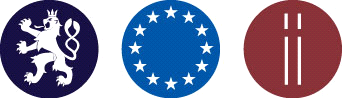 Výbor pro práva dítěte
Podpora duševního zdraví dětí a prevence sebevražd
prohloubení problémů v souvislosti s pandemií i válkou na Ukrajině
zakotvení tématu do vzdělávání pedagogů a jejich příprava pro praxi
metodická podpora škol
posílení jednotného přístupu všech odborných skupin
3